Презентация на тему: «Вредное –полезное».
Выполнила: воспитатель
Малета Юлия Александровна
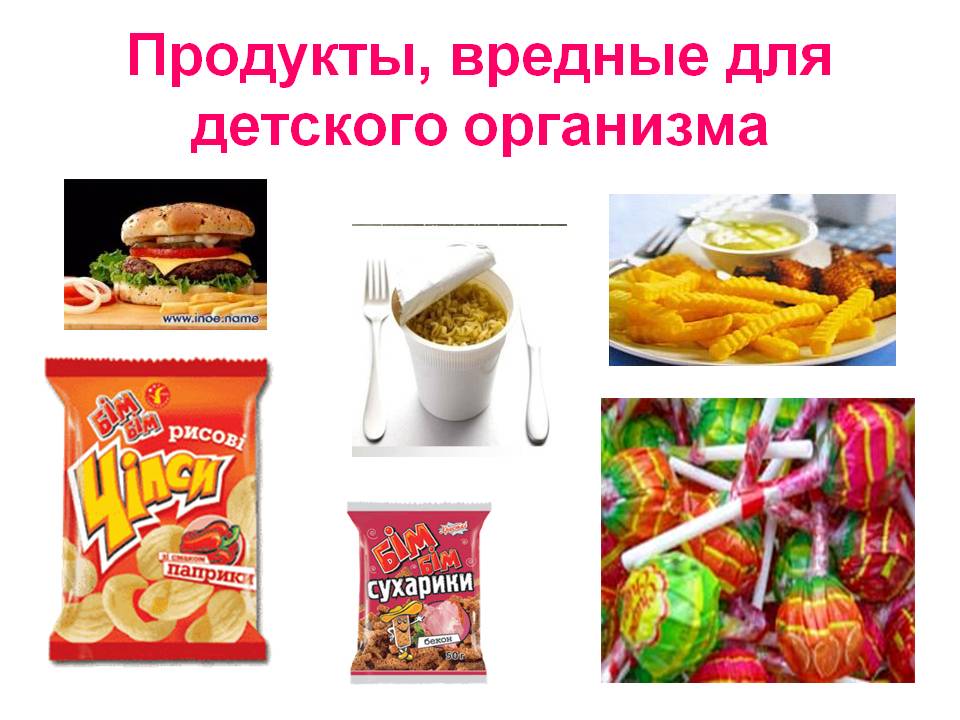 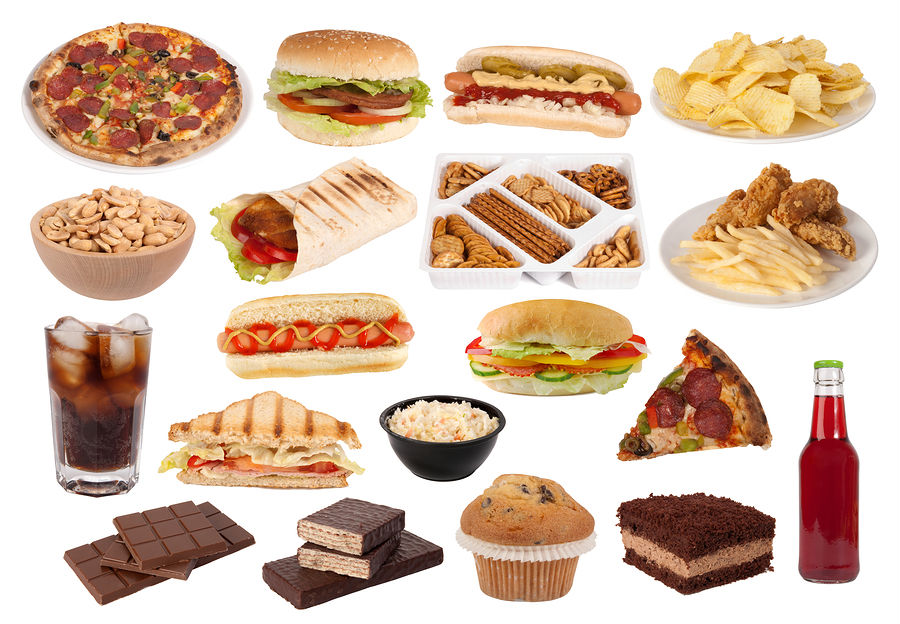 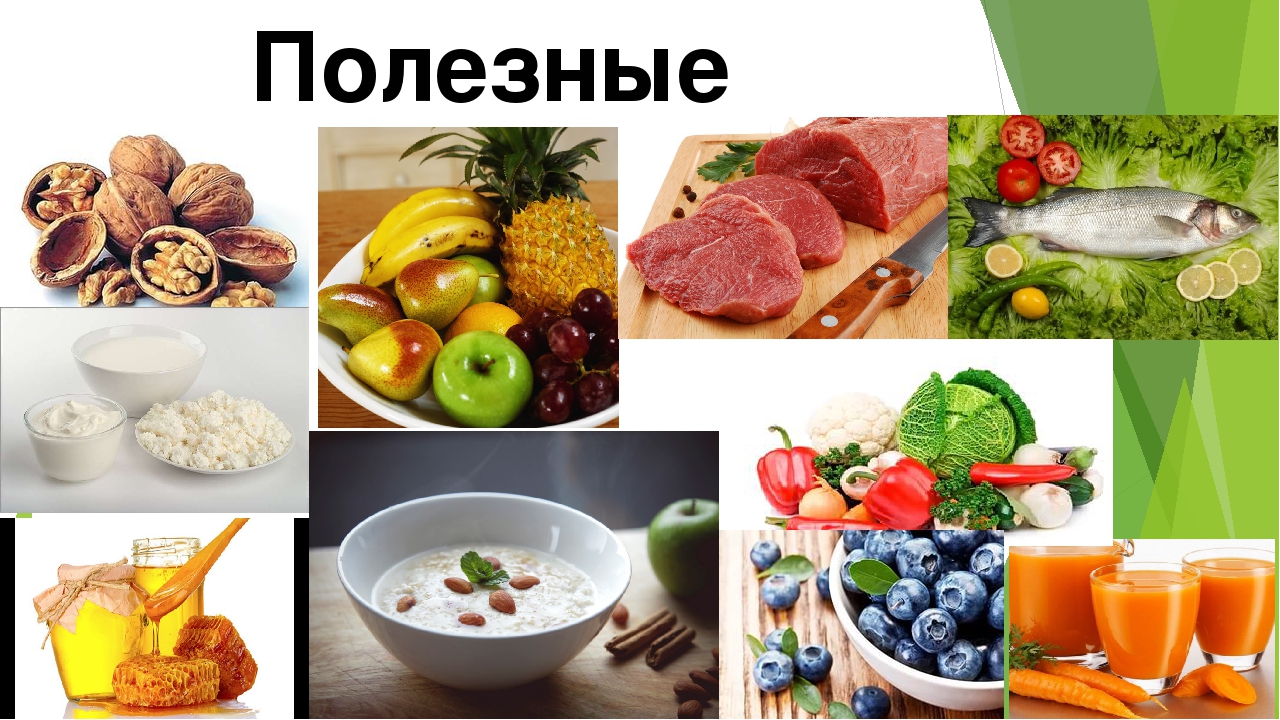 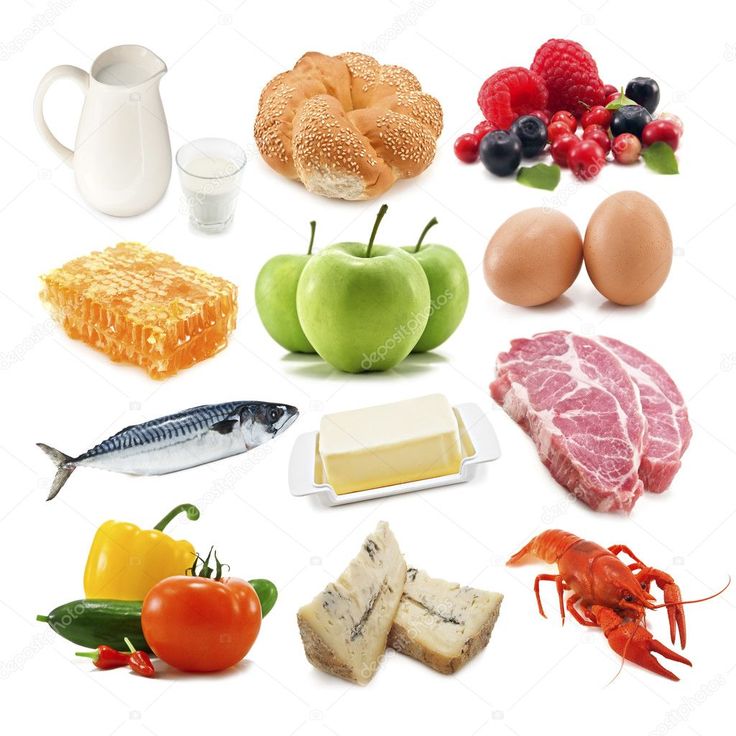 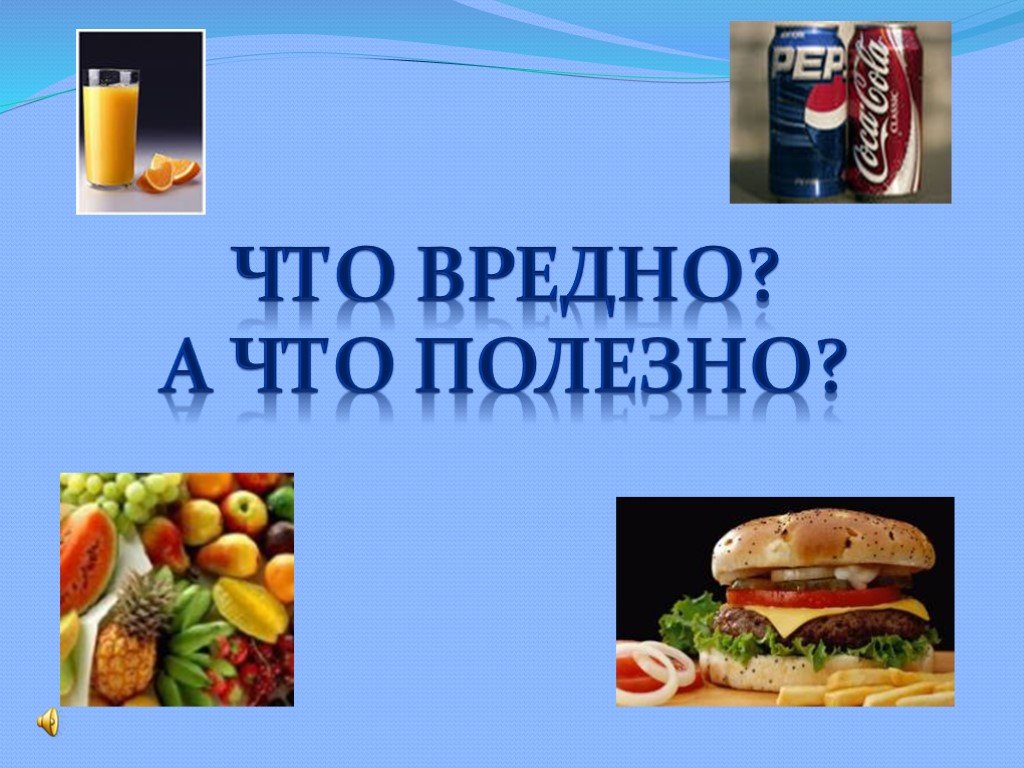